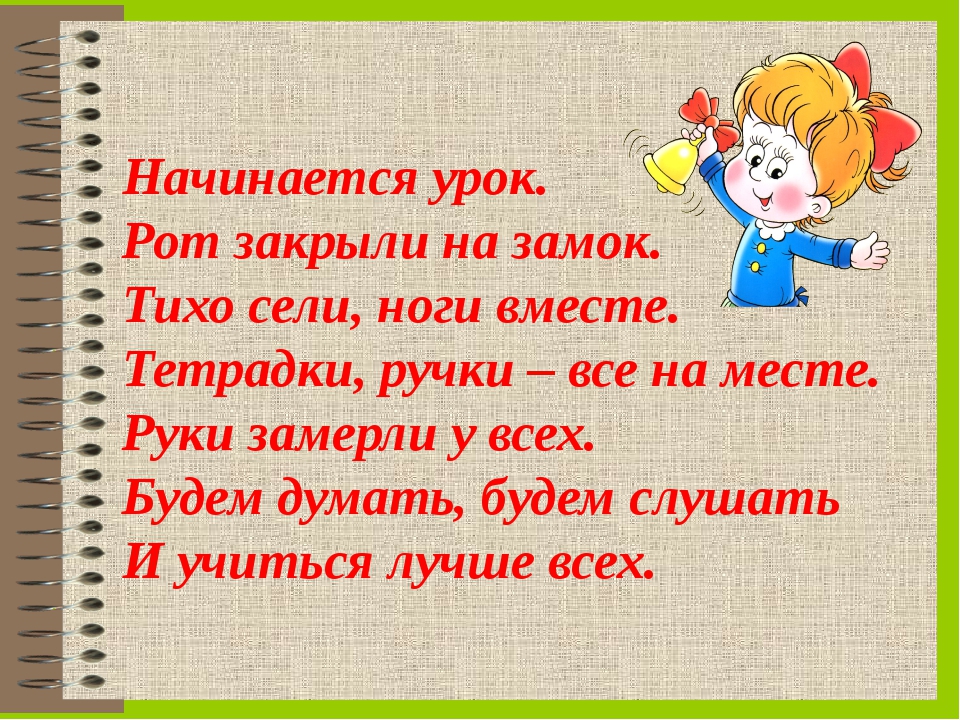 Умножение натуральных чисел  и его свойстваурок в 5 классе2018 – 2019 уч.г.
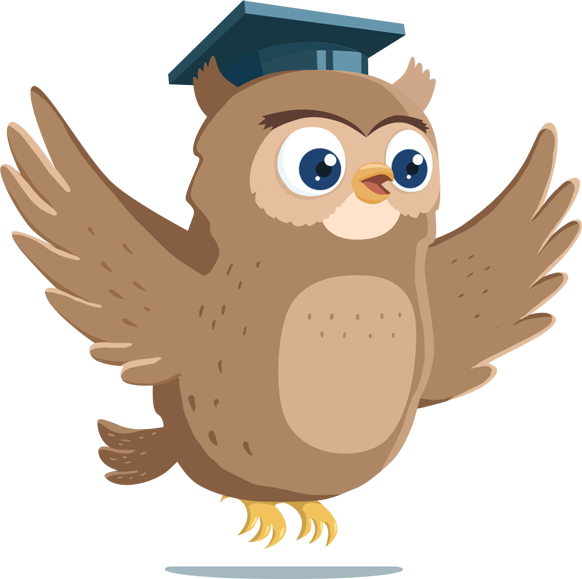 Учитель математики, информатики Киряева Светлана Викторовна 
МКОУ «Луговская СОШ», 
Тальменский район, 
Алтайский край
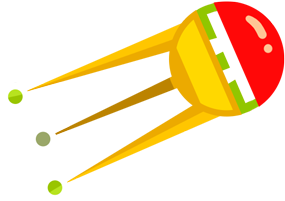 Цель:закрепить навык умножения натуральных чисел «в столбик» и умение применять действия умножения при решении задач
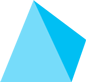 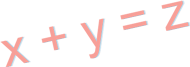 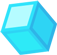 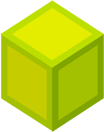 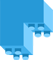 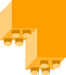 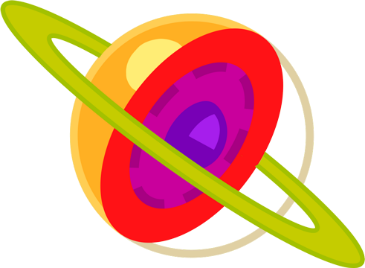 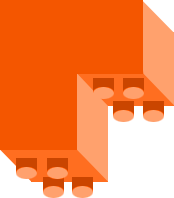 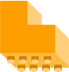 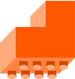 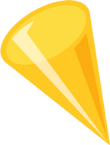 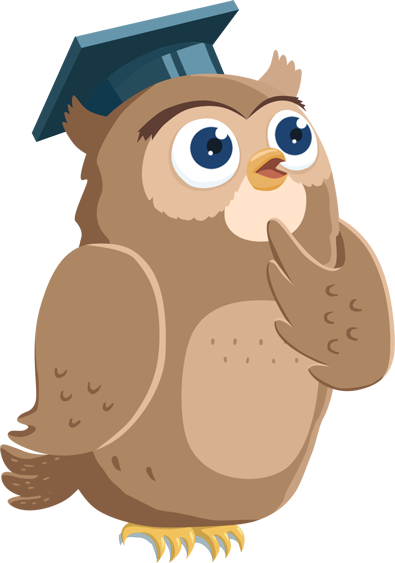 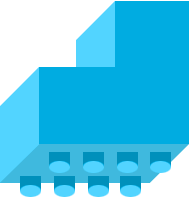 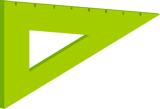 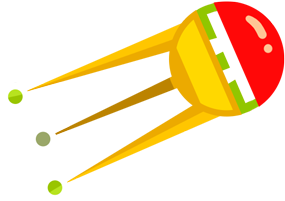 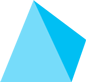 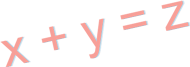 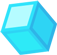 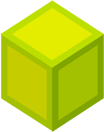 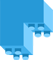 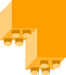 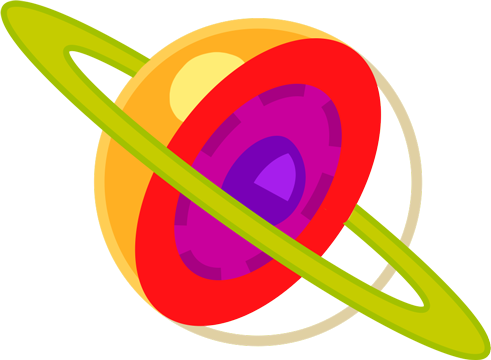 25 × 17 × 4 + 300 × 0 – 272 : 272=
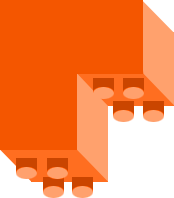 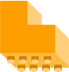 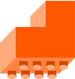 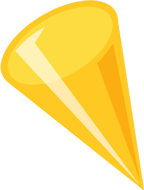 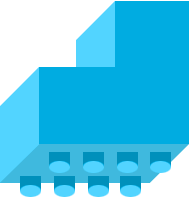 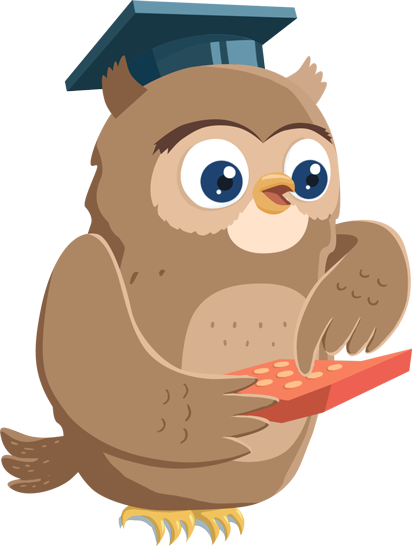 117
116
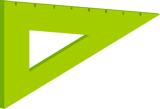 115
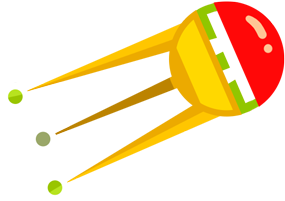 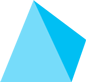 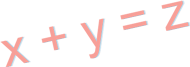 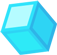 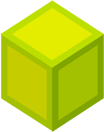 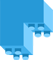 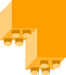 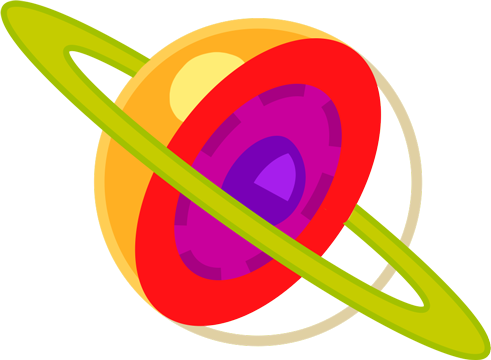 В семье шесть дочерей. Каждая имеет брата. Сколько всего детей в семье?
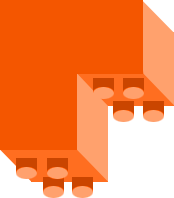 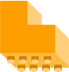 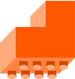 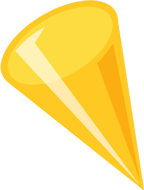 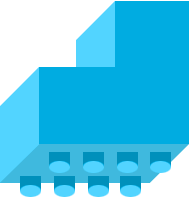 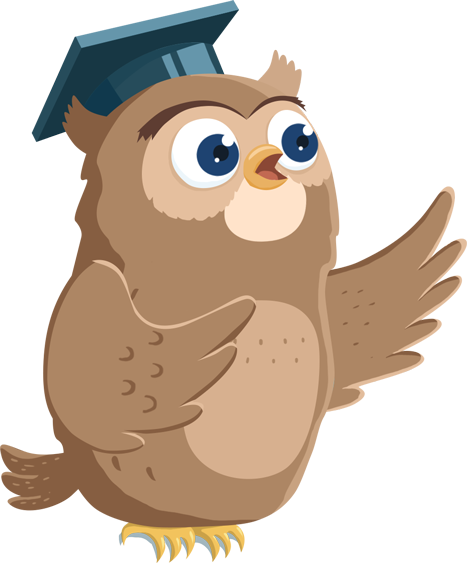 12
6
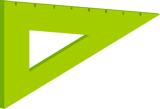 7
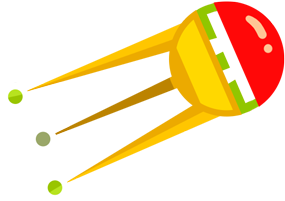 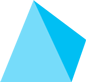 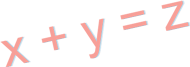 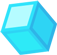 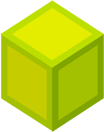 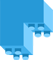 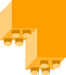 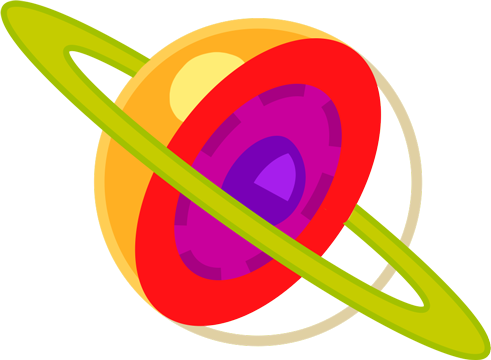 Бревно пилят на 10 частей. Сколько надо сделать распилов?
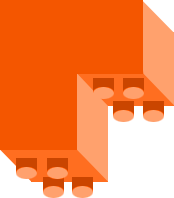 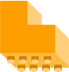 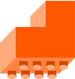 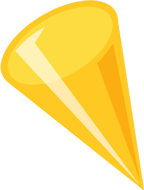 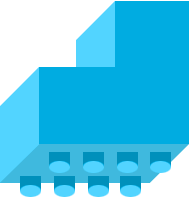 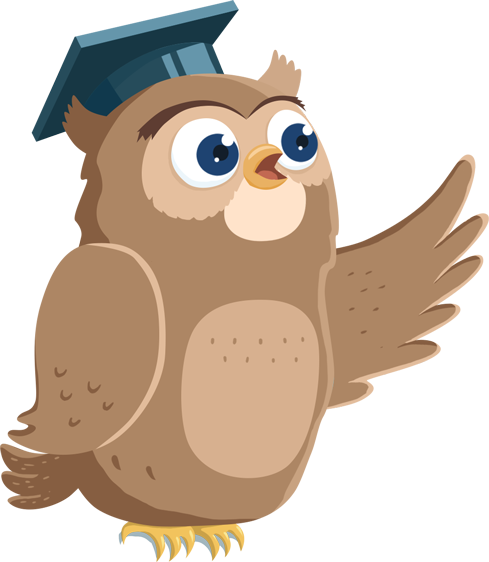 10
9
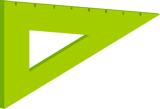 11
Вычисли
25 * 2=                    50 * 2=
25 * 3=                    50 * 3=
25 * 4=                    50 * 4=
25 * 5=                    50 * 5=
25 * 6=                    50 * 6=
25 * 7=                    50 * 7=
25 * 8=                    50 * 8=
25 * 9=                    50 * 9=
25 * 10=                  50 * 10
Придумайте  задачу,  которая решалась бы с помощью уравнения: х + 15 = 45.
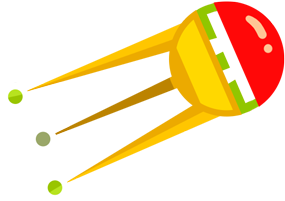 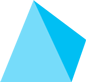 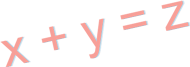 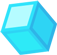 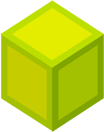 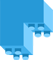 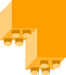 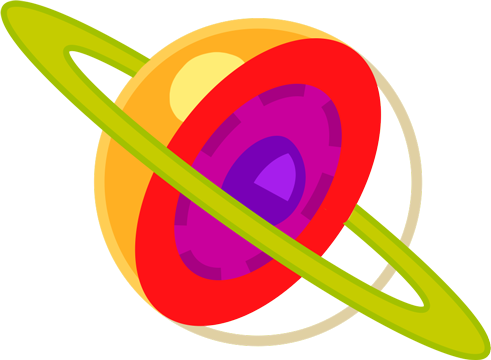 Что значит число m умножить на натуральное число n?
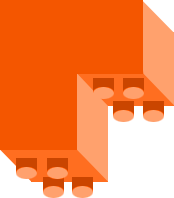 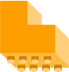 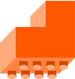 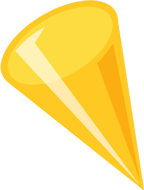 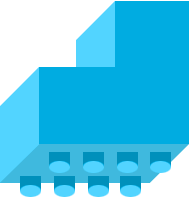 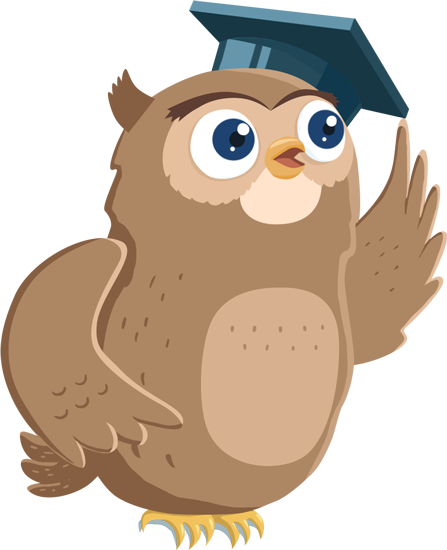 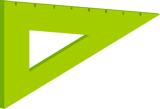 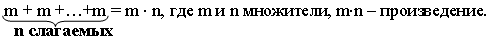 Произведение
Множитель
Множитель
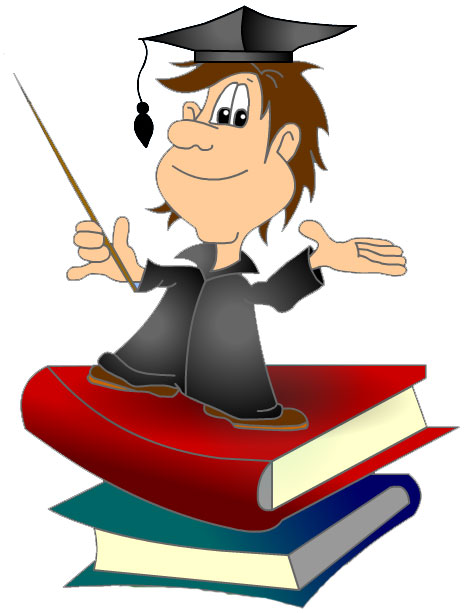 25 · 3 =
75
Свойства умножения
Произведение двух чисел не изменяется при перестановке множителей
Переместительное                     а · b = b · a
Чтобы умножить число на произведение двух чисел, можно сначала умножить его на первый множитель, а потом полученное произведение умножить на второй множитель
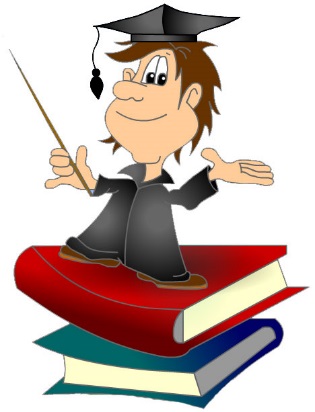 Сочетательное                          a · (b · c) = (a · b) · c
найдите значение выражения 38 × а, если а = 100         а = 10          а = 1000
Ходьба на месте
Солнце глянуло в тетрадку, 1, 2, 3, 4, 5
Все мы делаем зарядку Надо нам присесть и встать
Приседания
Руки вытянуть пошире,  1, 2, 3, 4, 5  Наклониться - три, четыре
Наклоны
Прыжки на месте
И на месте поскакать.
На носок, потом на пятку.   Все мы делаем зарядку
Ходьба на месте
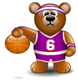 Самостоятельно
Учебник
Дома: п. 11; № 457, 459 (а), 462 (в), 461 (а).
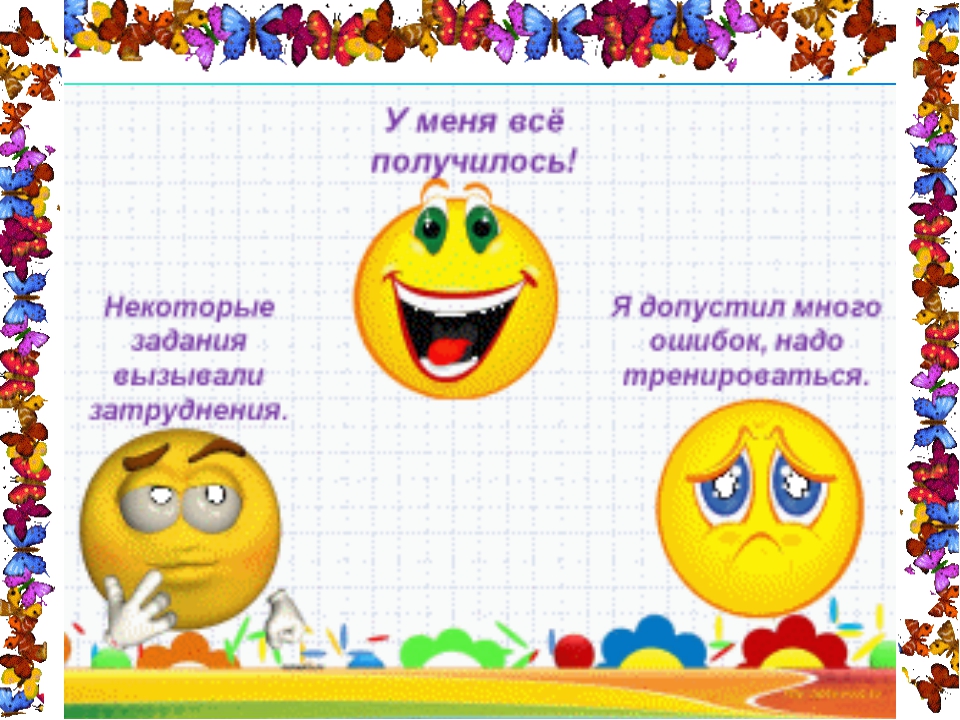